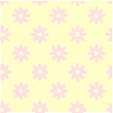 Effective Communication and Dealing with Interpersonal Conflicts - Opposite sex
Tutor: Yipsirwww.yipsir.com.hk
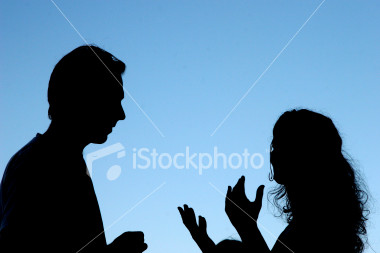 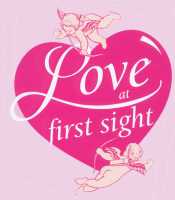 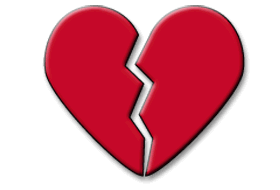 Activity 1Your value on love
人物
A小姐→喜欢C先生	C先生→与A小姐相恋	渔夫
B先生→暗恋A小姐	D先生→最后娶A小姐

处境
A小姐						C先生
希望过河与C先生成婚, 			知道A小姐曾与B
但没有钱,为与C先生成婚,		先生相好,决定不
答应与B先生相好一夜			娶A小姐
					渔夫
			要A小姐有钱才愿意助A小姐渡河
	B先生						D先生	
如A小姐愿意与她相好一夜,		最后娶A小姐为妻
可给钱A小姐过河结婚
1.  请按你对五位人物的喜欢或不喜欢程度排列次序 (在空格内填上A、B、渔夫、C、D。)

	喜欢	不喜欢

2.	如果你是A, 你会作出什么决定?
The following are for your reference:

A: love relationship, 			
B: sexual relationship,
Fisherman: money, career and materialistic life,
C: conventional moral standard and social norms, and
D: family life and responsibility
Close Relationships and Interpersonal Attraction
Activity 2Are you falling in lovewith someone?
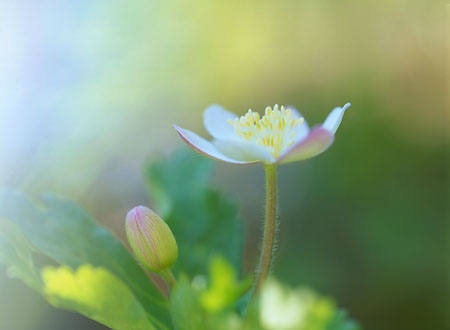 爱上某人的讯号
1.当妳正在忙时，却把手机开着；等着他的电话
2.如果妳喜欢和他；两个人单独漫步
3.当妳和他在一起时，妳会假装不注意他；但是当他离开妳 的视线时，妳会急着寻找他
4.当他受伤或生病时；妳会很关心他， 替他着急
5.当他和别人要好时；妳会感到吃味
6.当他把脸贴近妳时；妳会感到脸红.心跳加速.
7.当妳看到他那甜美的笑时；妳的嘴角会扬起一丝得意的笑
8.当妳看到这篇文章时；心里想到某个人.

那么妳肯定已经爱上他
5 Major Components of Love
Care
Responsibility
Respect
Knowledge
Commitment
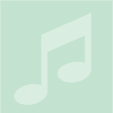 Role-play :
假如以下的主角是你，你的感受如何？
你会怎样处理彼此之间的冲突？
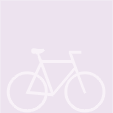 个案一： 明辉和家俊一同追求惠仪，最后惠仪选上明辉，拍拖一年多。最近，大学举行慈善筹款活动，惠仪欲参加筹委会的工作，明辉反对，原因是家俊是筹委会的主席，但惠仪觉得明辉无理，两人为此大吵一翻。
个案二：      志森生长在单亲的家庭，他与母亲的关系很好。志森与家宝相恋差不多一年，志森的妈妈好想见家宝，但每次志森邀请家宝到家作客时，她都借辞推却，两人为此时常弄到不欢而散。
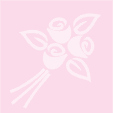 个案三：敬谦功课很忙，又要应付下星期的考试。May建议这两星期内不约会，为了让他多些时间温习。星期二晚上，May很挂念男朋友，于是致电手提，原来敬谦正在与他的朋友去了唱K。May十分愤怒，立刻挂线。她整天晚上都不接听敬谦的电话
个案四：Sunny 的坏习惯是迟到，每次约会总有借口迟到十多二十分钟。昨天，他与女友Yendi相约出席他爷爷的寿宴，Sunny迟到四十五分钟，到达酒家时，所有的人已经到齐，只等他两人就开席了，使她感到很尴尬。Sunny 送她回家的途中，Sunny 坚持家人明白他很忙，不介意他们迟到，两人各持己见，不欢而散。早几天，他们相约在旺角见面，Yendi因着是Sunny的生日，打扮得特别美丽，等了二十分钟，Sunny还未来到，Yendi在等候的时候，很多男孩子对她眼「金金」。起初她感到很不自然，后来变成愤怒。她准备不再等的时候，Sunny 到达, 她控制不住，哭了起来，还要立刻回家。
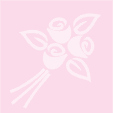